Test VMA (Vitesse Maximum Aérobie)
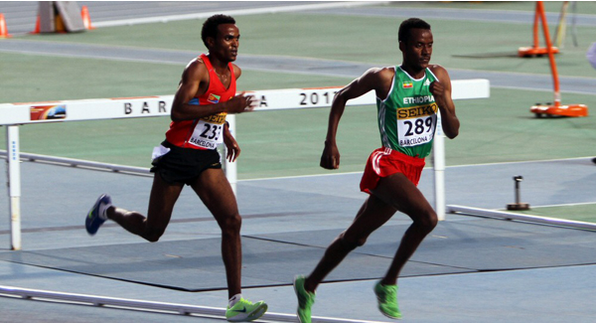 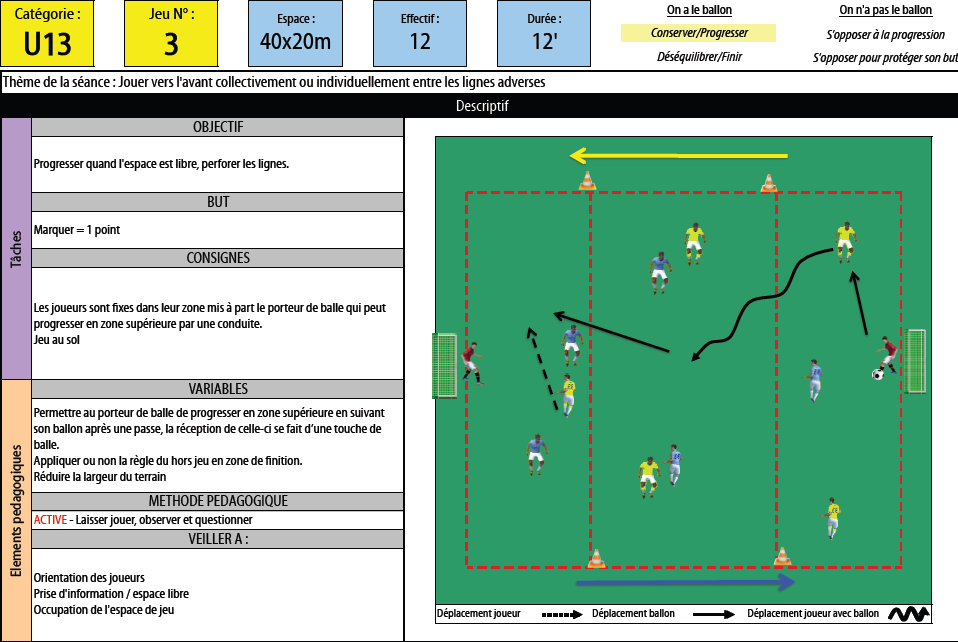 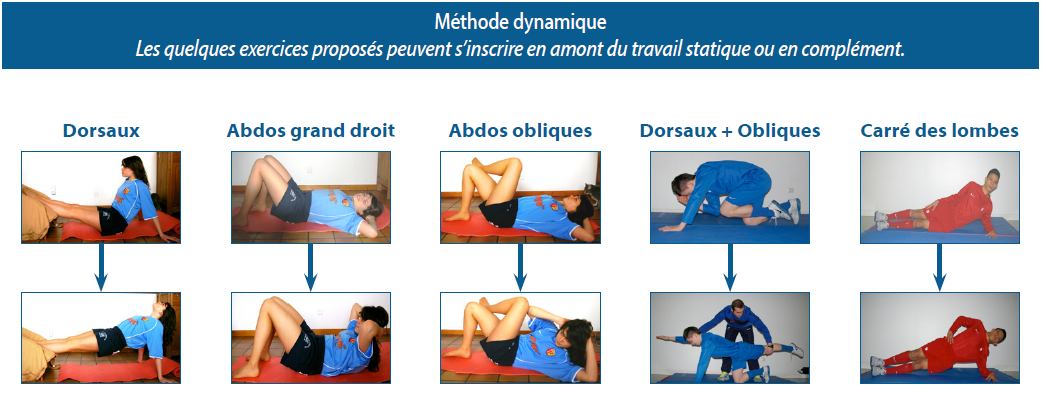 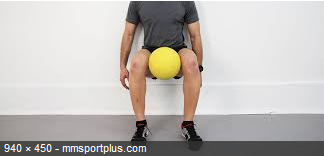 Matériel
Thème de la séance:
Occuper l’espace en Largeur et Profondeur
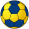 20
On a le ballon
Conserver /Progresser
Déséquilibrer/Finir
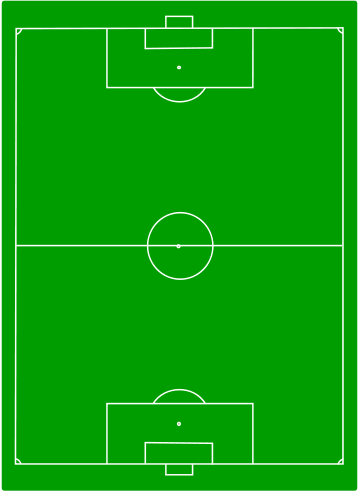 2
0
8
2
20
6
S’opposer  la Progression
S’opposer pour Protéger son but
On a pas le ballon
Déplacement joueur
Déplacement Ballon
Déplacement joueur/Ballon
Jeu
Consignes: 
Pour l’équipe qui a le ballon 
bien occuper les zones et se démarquer pour être disponible,

Pour l’équipe qui défend resserrer du coté au le ballon ce trouve
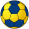 Temps :30’